COMITE CONSULTATIF D’ALLOCATION DES RESSOURCES
DE CORSE - SECTION SMR
Mardi 14 mai 2024
Direction de l'Organisation des Soins
15/05/2024
1
Direction de l'Organisation des Soins
Ordre du jour
2
15/05/2024
Etat des lieux : composition de la section SMR du CCAR de Corse
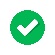 Vérification des membres inscrits et du quorum
Représentants des associations d’usagers et des familles :
Représentants des organisations nationales les plus représentatives des établissements de santé publics et privés :
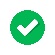 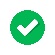 Election du Président de la section SMR :

Résultat suite au vote  Jacques-Yves BONAVITA
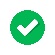 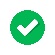 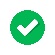 Election du Vice Président de la section SMR :

Résultat suite au vote  Marie Christine VIALE
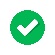 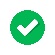 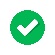 15/05/2024
Direction de l'Organisation des Soins
3
Direction de l'Organisation des Soins
Méthode de construction des nouveaux compartiments
4
15/05/2024
Direction de l'Organisation des Soins
Récapitulatif : mise en œuvre de la réforme depuis le 1er juillet 2023
01/07/2023
31/12/2023
01/01/2024
Mise en œuvre effective du modèle
T2 2024
Mise en œuvre a posteriori de la réforme
Application de la réforme
Entre le 01/07/2023 et le 31/12/2023 : 
• Application du nouveau modèle 
• Maintien des vecteurs de financement jusqu’au 31/12/2023 (DAF, DMA, PJ)
Au 1/01/2024 :
• Mise en place facturation directe au séjour des établissements ex-
OQN
• Mise en place des arrêtés de versement mensuels pour les
établissements antérieurement sous DAF dès M3
5
15/05/2024
Direction de l'Organisation des Soins
Campagne budgétaire et tarifaire 2023 – S1
Recettes ancien modèle
Régularisations opérées sur les données d’activité 2023 prises en compte dans les réguls ex-post
6
15/05/2024
Direction de l'Organisation des Soins
Campagne budgétaire et tarifaire 2023 – S2
Suite à l’entrée en vigueur au 1er juillet 2023, régularisation ex-post
7
15/05/2024
Direction de l'Organisation des Soins
Mécanisme de la régularisation ex-post
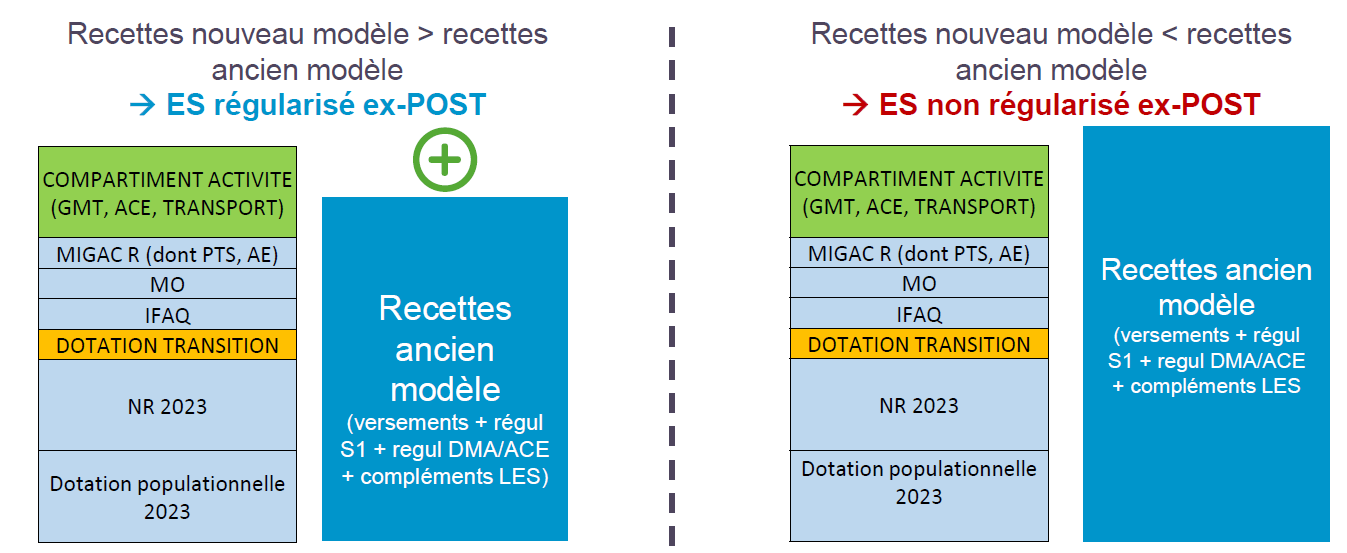 *
*
*Vigilance : la dotation de transition peut être négative ou positive
8
15/05/2024
Direction de l'Organisation des Soins
Mise en œuvre – 1ère circulaire 2024
Plateaux Techniques Spécialisés
Dotation populationnelle
MIG SMR
Activités d’expertise
Autres MIG : V02 - Réinsertion professionnelle ; V04 - Financement des études médicales ; V10 – Hyperspécialisation ; V12 - Equipes mobiles ; V13 - Unités cognitivo-comportementales (UCC)
Appareil d'isocinétisme
Assistance robotisée rééducation des membres inférieurs
Assistance robotisée rééducation des membres supérieurs
Balnéothérapie
Laboratoire d'analyse de la marche et du mouvement
Simulateur de conduite automobile
Dotation de transition - Majoration ou minoration de la dotation forfaitaire
Dotation pédiatrique
Dotation populationnelle
AC SMR
4 dotations relatives au financement des activités de SMR :
Mesures RH nationales
Investissements plans nationaux
HOPEN
Mesures ponctuelles
Soutien financier
9
15/05/2024
Dotation de transition
Direction de l'Organisation des Soins
10
15/05/2024
Dotation de transition : mode opératoire
Direction de l'Organisation des Soins
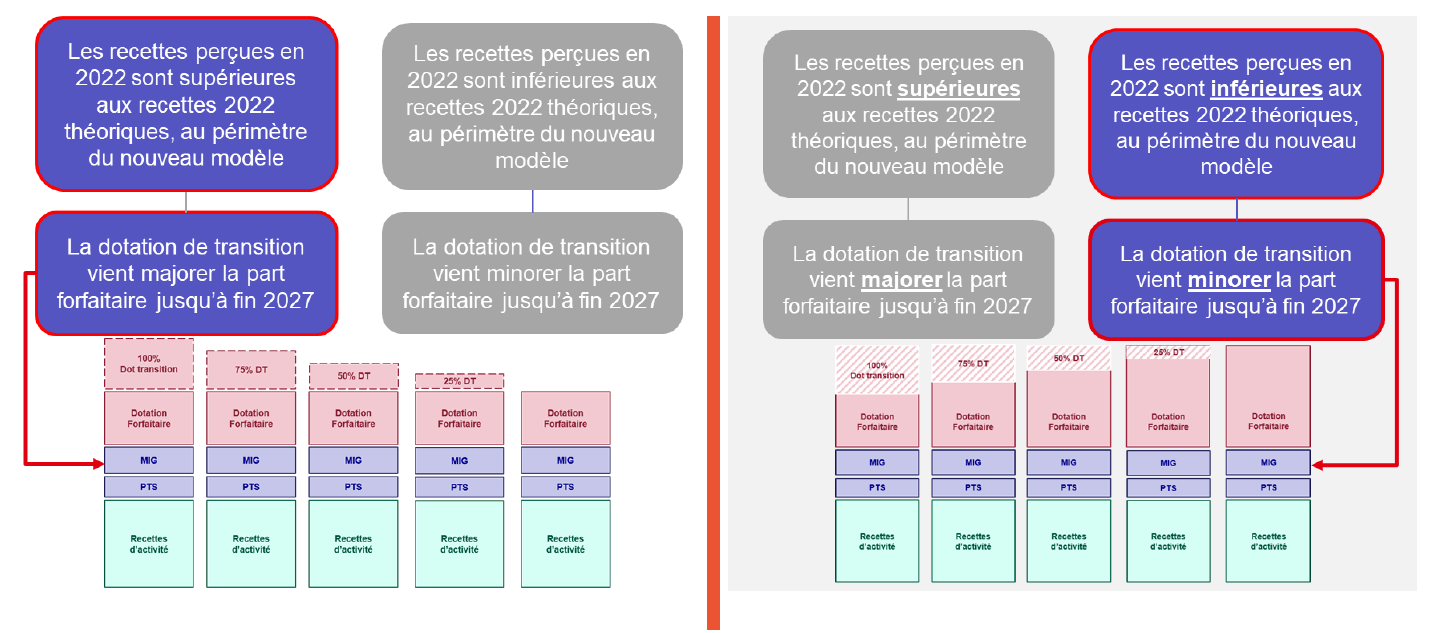 11
15/05/2024
Annexes
Direction de l'Organisation des Soins
12
15/05/2024
COMITE CONSULTATIF D’ALLOCATION DES RESSOURCES
DE CORSE - SECTION SMR
Mardi 14 mai 2024
Direction de l'Organisation des Soins
15/05/2024
13